TheMinnesota Geospatial CommonsProject Update
Mark Kotz, Chair Geospatial Commons Workgroup
Statewide Geospatial Advisory Council – June 30, 2011
Background
MetroGIS Policy Board
MnGeo & Advisory Councils
Coordinating Committee
Technical Leadership Workgroup
Geospatial Commons Workgroup
MnGeo Standards
Opportunity
MN: Much data, many services – more coming
No single web location to find or share
Especially web services
Geo Services Finder = separate
Some agency data publishing sites are aging
Connect data resources behind the scenes
New ISO metadata standards
Many benefits to working together
What is the “Commons”?
A single place we all go to find and share geospatial resources
Enterprise environment = Integrated behind-the-scenes data and service sharing for state agencies, others
Who is Working on It?
Sponsoring Agencies
DNR
Met Council
Mn/DOT
MnGeo
Input from:
Initial Workgroup
Federal
State
Regional
County
City
Non-profit

Stakeholder Agencies
User/Producer Survey
Nearly 540 responses
Casual map users to GIS professional
Key Functions
Key Functions -
Search
Structured interface
Spatial (e.g. bounding box)
Metadata
Google accessible
Catalog (viewable page)
Key Functions -
Metadata viewer
Map viewer
Download data or connect to web services
User Reviews (quality, reliability, etc.)
Web service monitoring (automated, objective)
Key Functions -
Publish
Metadata
Data for download
Services for consumption
Key Functions -
User Account
Publish
Notifications – registered user
Harvesting (producer & site admin) 
Catalog maintenance
Security & User management
Administrative Policies
Test Implementation
Proof of concept
Defined high level design
Installed ArcGIS GeoPortal Extension v9.3
MnGeo hosting
Implementing out-of-box functions
Supplied test metadata from multiple agencies
Evaluated customization needs
Launched metadata workgroup (ISO/NAP, services)
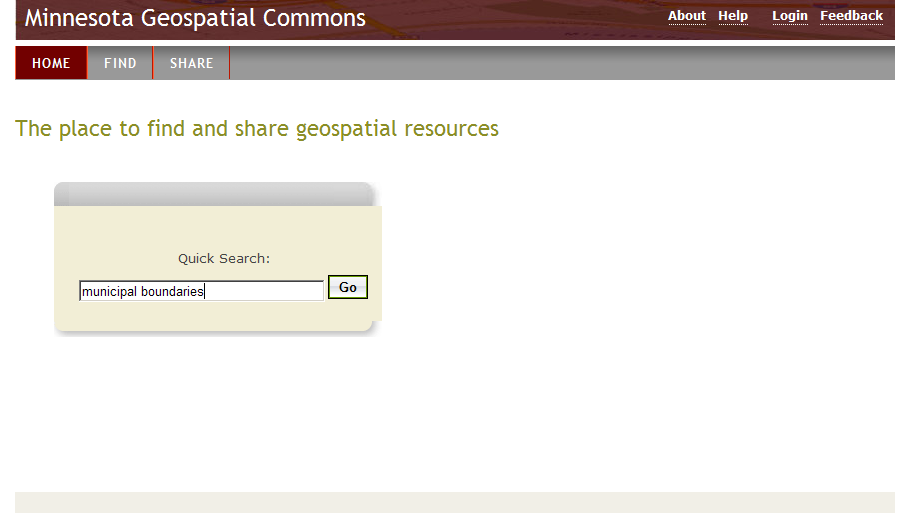 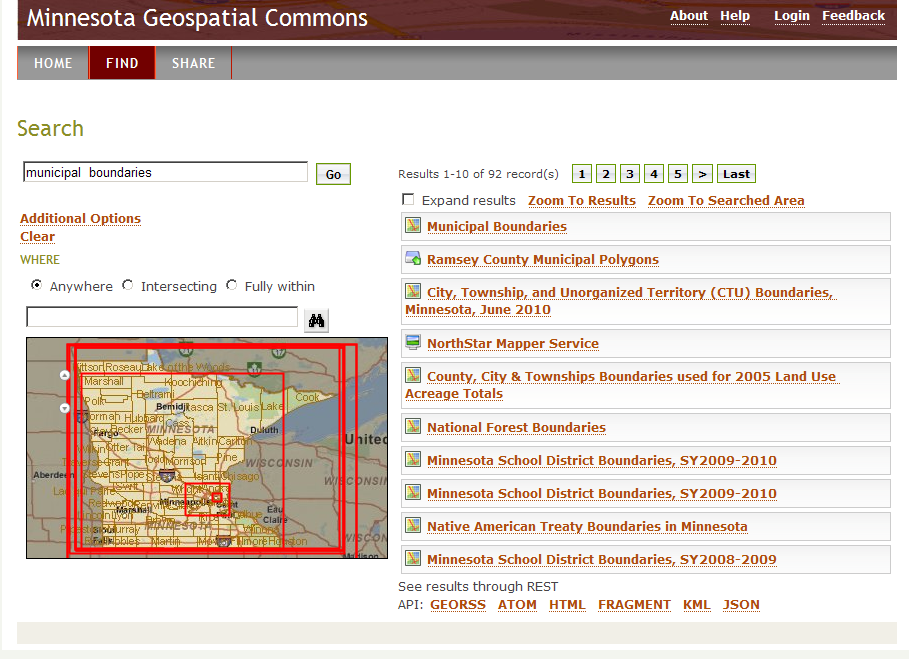 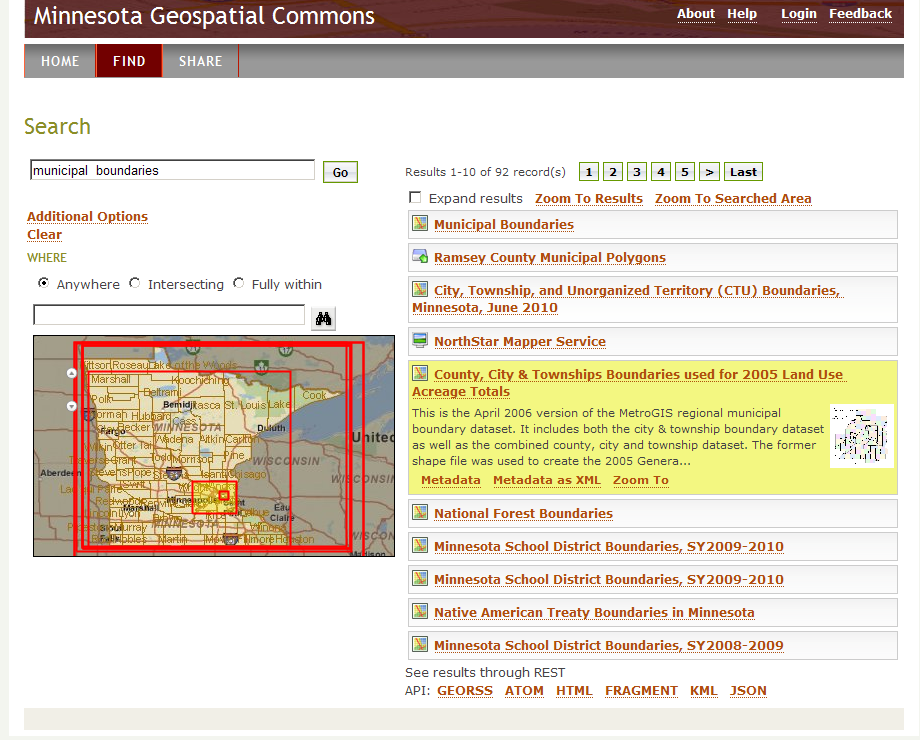 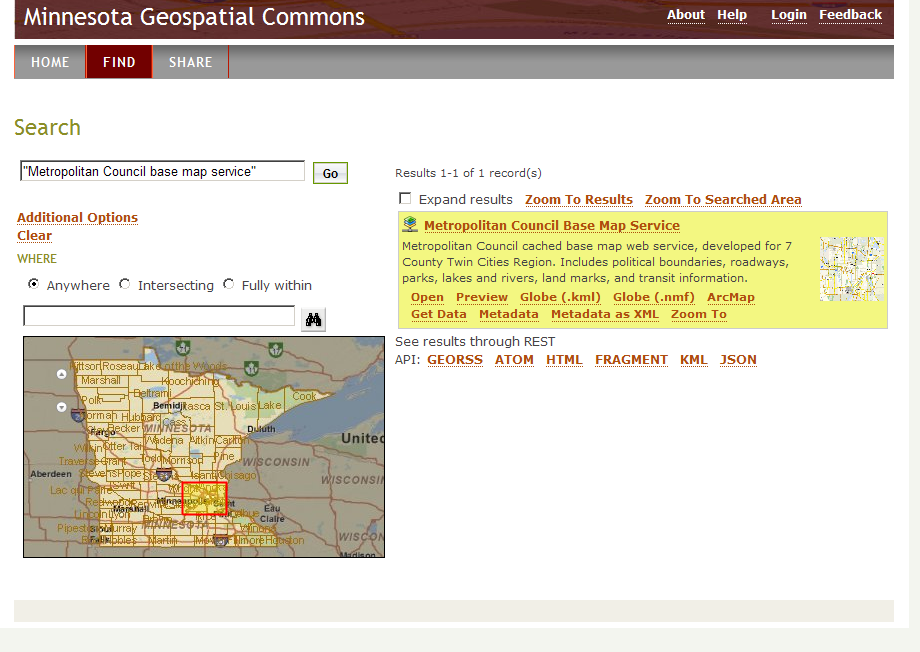 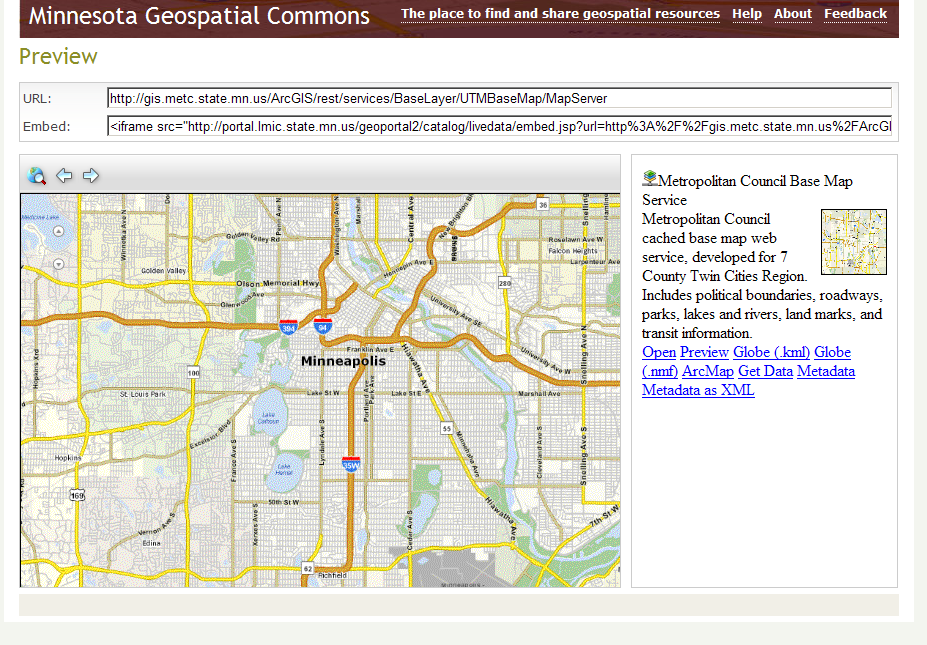 Conclusions
No perfect portal tool exists
Esri product still best choice for our needs
Significant customization needed
Lower priority function may not be implemented
Very possible to eliminate some/all? agency data publishing sites
Dovetail with state and federal initiatives for public access to data – wider audience
Sponsor Input
On the right track!  
Think bigger
Integrate with our infrastructure = enterprise environment
We need more detailed business requirements, etc.
Form steering committee = handful of CIOs
Each designate a representative to the workgroup
Develop a project charter, then detailed work plan
Timing?  Charter approved by August…
Questions?  Feedback?
Phase 1 Active Workgroup Members
Chris Cialek, MnGeo
Jim Dickerson, MnGeo
Jessica Fendos, DEED
Josh Gumm, Scott County
John Harrison, Mn/DOT
Mark Kotz, Met. Council (Chair)
Susanne Maeder, MnGeo
Chris Pouliot, DNR
Nancy Rader, MnGeo
Hal Watson, DNR
Paul Weinberger, Mn/DOT
Mark Kotz
GIS Database Administrator
Metropolitan Council
mark.kotz@metc.state.mn.us
www.mngeo.state.mn.us/workgroup/commons